Symposium: The Dark Side of Meditation
1-3 pm Keynotes 
Dr Christine Kupfer: The Dark Side of Meditation: An overview
Dr Liane Hofmann: Spiritual and meditation-induced crises: Historical developments and current state
Isabel Clarke: When the spiritual path goes astray: The work of the Spiritual Crisis Network 
3 - 3.30 pm  Coffee break
3.30-5 pm Roundtable (incl. questions from audience)


#darksideofmeditation
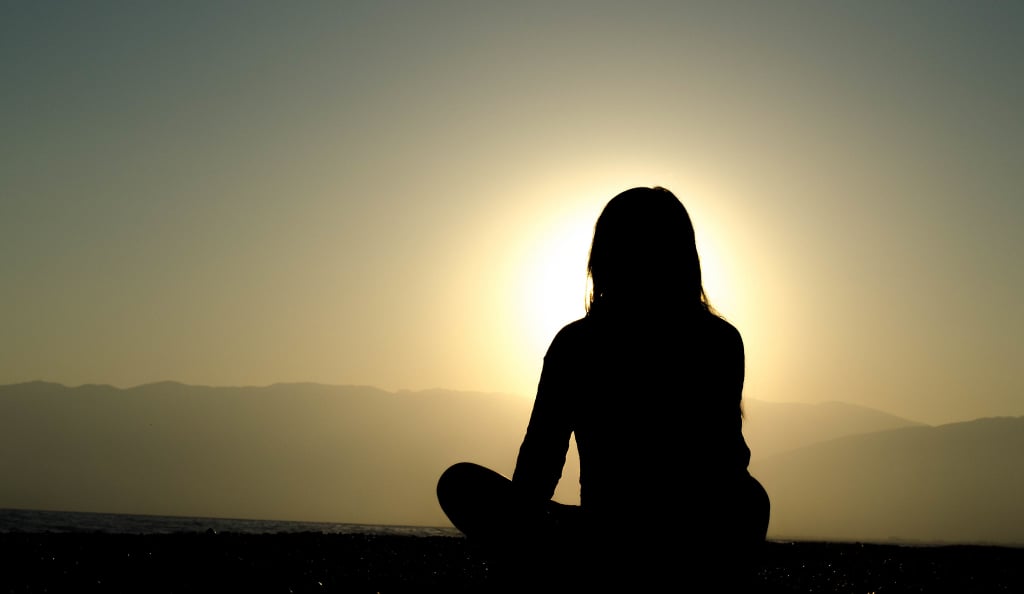 The Dark Side of Meditation
Dr Christine Kupfer
What is meditation?
a wide “variety of practices that are intended to cultivate a particular state or quality of mind or body through the regulation or modulation of cognitive, affective, and perceptual faculties.” (www.oxfordbibliographies.com)

Goals/ orientation/ context
objects of meditation 
types of attention; cognitive processes
roles of body 
Deliberate work with energy? 
Focus on God?

Even semantic ambiguity in the meaning of “mindfulness” –> implications on research on effects of meditation
[Speaker Notes: “a variety of practices that are intended to cultivate a particular state or quality of mind or body through the regulation or modulation of cognitive, affective, and perceptual faculties.” Oxford Dictionary

 sitting quietly (Buddhist concentration and insight practices) 
 visualisation (Vajrayana deity practices) 
 physical movement of the body (Hindu-derived Hatha Yoga; QiGong; Tai Chi).  

Approaches to meditation also differ based on: 
 object of meditation (for example, a concrete object versus more abstract thoughts, feelings, images, or qualities such as compassion or peace) 
 type of attention cultivated (for example, focused attention versus open monitoring) 
 cognitive processes involved (simply observing thoughts versus deliberately modifying them)  
 desired outcome or goal (for example, a state of calm versus a state of excitation).  

 ‘Secular’ meditation = practiced in a secular context with secular goals. E.g. TM, mindfulness, vipassana 
 ‘Traditional’ meditation = practiced within a religious context with religious goals.]
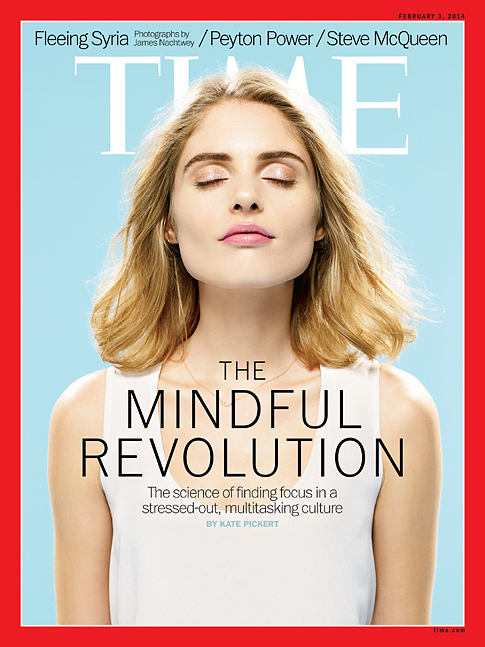 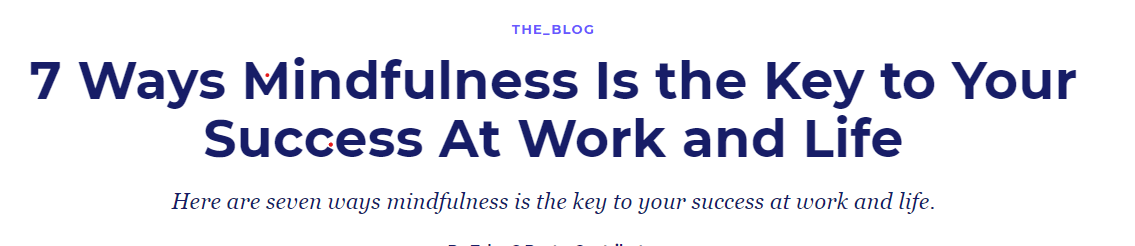 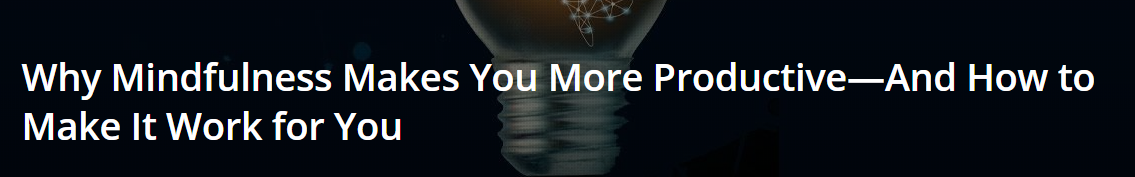 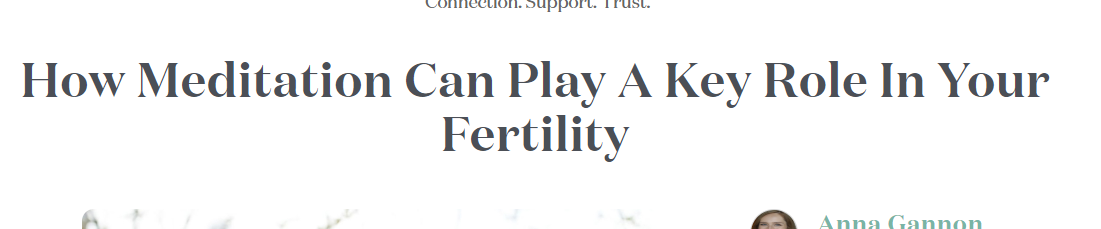 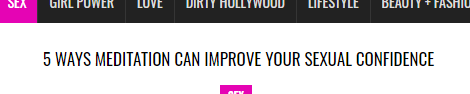 Panacea mindfulness
McMindfulness (Purser 2013)
Commercialization of mindfulness
MF as technique for any desired goal
Western project of perfecting the self, neoliberalism (MF as technology of the self)
Goal: increased productivity and compliance? Preserving status quo? 
Antidote: Compassion, discernment & ethics (vs “mindful sniper”)
Mindfulness instead of therapy
Cheaper
No side-effects?
[Speaker Notes: Time 2014 
Could there be a pathological development when one tries to transcend the self or experiences their deconstruction, without succeeding to transcend their fixed model of self and reality? Is meditation for many a way out of the hyperfocus on the self, but for others it is a medicine that becomes a poison?

Eastern meditation teachers are often amazed when they hear about the problems Western practitioners encounter. They are also surprised about the Westerners lack of self-acceptance. I assume that Western meditators’ guiding principle of ceaseless progress and improvement has a lot to do with both. This is leading the meditator to a particular form of discrepancy between conception of the self and transcendence techniques. In order to understand the background of this potential pathology of self-transcendence it is worthwhile to examine the transmission of culture and the related decontextualization


success of the mindfulness movement within biomedical health science and the broader spiritual marketplace, which has branded mindfulness as relevant and efficacious not for the attainment of religious goals, but for a project of health, happiness, and well-being believed to have a broader, if not universal, appeal [33±36]. However, the limited focus on the benefits of meditation for physical and psychological health and well-being is a modern and largely Western creation that neither represents the diversity of meditation practices nor the range of possible or even likely effects of those practices.
The hyperfocused, self-motivated and always forward-striving self became the "exhausted self" (Ehrenberg 2010). 
Buddhism: realization of ​​non-self (anatta) as way out of suffering.
mindfulness as means of transcending one’s self (limited: relaxation of self-centred activities; more: if mindfulness intentionally or inadvertently reveals insights into the construction of the self)? How is this interpreted in secular framework? Stealth Buddhism? Could there be problems if there is discrepancy between conception of the self and transcendence techniques? 
Foucault
“the possibility that vulnerable patients with
serious diseases may be misled” (Briggs & Killen, 2013).

“This persuasive and dominant narrative just didn’t sit right with me. While people were getting temporary relief from MBSR, as time went on I had a hard time differentiating whether I was being educated in a scientific, evidenced-based method or a political ideology. Perhaps it was both. However, the etiological explanation sounded just a little too convenient – the stress people were experiencing supposedly had nothing to do with their actual material conditions (e.g. loss of income), nor the unreasonable demands placed on them by toxic, workaholic, corporate cultures … Instead, stress was explained as being a private, subjective, and interior affair – a problem for which individuals needed to take responsibility on their own. (Purser pp. 8–9)]
Research: Adverse effects of meditation
Few studies on adverse effects (“replication crisis”)(Kornfield 1979; Lomas et al. 2014; Shapiro 1992; VanderKooi 1997, Britton et al)
E.g. meditation-induced psychosis, retraumatization, depersonalization, strong negative emotions, involuntary movements, anomalous somatic sensations, out-of-body experiences, mania, changes in sense of self and reality of world, executive memory impairments, asociality, panic attacks, impaired reality testing, seizures, pain
Some acknowledgement by psychiatry (e.g. DSM-category of Religious and Spiritual Problems; Qi-gong psychotic reaction)
[Speaker Notes: Meditation-related experiences that were serious or distressing enough to warrant additional treatment or medical attention have been reported in more than 20 published case reports or observational studies. Meditation-induced or –related: psychosis,
mania, depersonalization, anxiety, panic, traumaticmemory
reexperiencing, and other forms of clinical
deterioration (Boorstein, 1996; Carrington, 1977; Castillo, 1990; Chan-Ob & Boonyanaruthee, 1999; Disayavanish & Disayavanish, 1984; Epstein & Lieff, 1981; Heide & Borkovec, 1983; Kerr, Josyula, & Littenberg, 2011; Kornfield, 1979; Kuijpers et al., 2007; Kutz et al., 1985; Lomas, Cartwright, Edginton, & Ridge, 2015; Miller, 1993; Nakaya & Ohmori, 2010; Sethi, 2003; D. H. Shapiro, 1992; Shonin, Van Gordon, & Griffiths, 2014b, 2014c; VanderKooi, 1997; Van Nuys, 1973; Walsh & Roche, 1979; Yorston, 2001). Many of the aforementioned
were case studies, case series, or observational
studies, often without a control group. Only one was prospective (D. H. Shapiro, 1992). Detailed clinical histories
were available for some of the subjects, but not
all, which makes the question of preexisting conditions
difficult to evaluate. While qualitative reports and case
studies are an appropriate and necessary first step in
identifying potential AEs (Dimidjian & Hollon, 2010),
the need for AE assessments within more rigorous
designs such as randomized controlled trials (RCTs)
would provide more conclusive information. (van dam 2017)Despite
CONSORT requirements (Moher et al., 2001), and compared
to 100% of pharmacology trials (Vaughan,
Goldstein, Alikakos, Cohen, & Serby, 2014), less than 25%
of meditation trials actively assess AEs (Goyal et al., 2014;
Jonsson, Alaie, Parling, & Arnberg, 2014), relying instead
on spontaneous reporting, which may underestimate AE
frequency by more than 20-fold (Bent, Padula, & Avins,
2006), and results in widely varying AE rates, even for
similar trials (Kuyken et al., 2015; Kuyken et al., 2016;
J. M. Williams et al., 2014). Different AE assessment methods
(Vaughan et al., 2014) or specifically the lack of systematic
AE assessment in meditation trials has led to the
hasty and erroneous conclusion not only that meditation
is free of AEs (L. Turner et al., 2011), but also that meditation
interventions can act as a replacement to medication
for mental illnesses such as depression and bipolar disorder
(Annels, Kho, & Bridge, 2016; Strawn et al., 2016;
Walton, 2014) with slogans such as “meditate not medicate”
(Annels et al., 2016). Furthermore, meditation-related
AEs are discussed in many traditional (largely Buddhist)
meditation guides (Buddhaghosa, 1991; Sayadaw, 1965; B.
Wallace, 2011). Despite the assumption of “wide acceptance
of minimal, if any, AEs associated with meditation”
(L. Turner et al., 2011), this assumption is largely based on
a lack of research rather than substantive evidence. (va dam 2017)


[77±79]. This category includes studies on changes in sense of self [78±81], changes in sense of time and space [77, 80, 82], and changes in perception [83]. Other research has investigated trait-based changes in perception following an extended period of meditation practice [27].
[63-73].]
Meditation-related changes
Affective: fear/anxiety, Re-experiencing of traumatic memories/affect, depression/grief, positive affect…
Cognitive: delusional, irrational, or paranormal beliefs… 
Social: social and/or occupational impairment; transition difficulties after retreat… 
Perceptual: visual lights; hallucinations/visions…
Sense of self: change in boundaries self/other or self/world…
Conative: change in effort/striving; change in goal…
Somatic: somatic energy; sleep changes; pain…
Lindahl, Britton et al. (2017). The Varieties of Contemplative Experience.
Spiritual vs medical explanatory modelPath vs adverse effects
Different interpretative frameworks: 
adverse effect/ psychopathology vs religious/spiritual/mystical experience
Who decides/imposes?
Difficulties are interpreted as necessary stage of practice (need to be integrated to resolve)
[Speaker Notes: only to be resolved by passing through the stage signified by specific meditation-related experiences or by integrating stage-related changes into one's experience. An assumption articulated in this context was that subsequent stages of practice could or would resolve challenging or difficult meditation-related experiences. (Lindahl)

differentiate ªmysticalº or ªreligiousº experiences from ªpsychopathologyº [87±90]
Instead of attempting to impose an interpretative framework by classifying certain meditation-related experiences as ªreligious experiences º or alternately as forms of ªpsychopathology,º a better approach is to identify the interpretative frameworks held by meditation practitioners or offered by meditation experts and their impact]
Traditional frameworks: predicted difficulties
Most spiritual and religious texts say difficulties on path are expected (e.g., Buddhist stages-of-the-path literature; autobiographical reports of Dark Night of the Soul and kundalini awakenings
Lost in translation in secular mindfulness (Compson)?
makyō (Zen), nyams (Tibetan Buddhism): meditation experiences vs realizations, warnings about vipassanā-upakkilesā (“corruptions of insight”) that lead to false sense of spiritual progress that might result in misguided thinking and conduct
“Zen sickness”
Tibetan medicine: overmeditation or mental health problems like trauma → “srog-rLung” (problem of the wind) –> stop meditating
Paths that choose darkness
Processes of development: energies in subtle body; inner fire
Demons etc.
[Speaker Notes: only to be resolved by passing through the stage signified by specific meditation-related experiences or by integrating stage-related changes into one's experience. An assumption articulated in this context was that subsequent stages of practice could or would resolve challenging or difficult meditation-related experiences. (Lindahl)

differentiate ªmysticalº or ªreligiousº experiences from ªpsychopathologyº [87±90]
Instead of attempting to impose an interpretative framework by classifying certain meditation-related experiences as ªreligious experiences º or alternately as forms of ªpsychopathology,º a better approach is to identify the interpretative frameworks held by meditation practitioners or offered by meditation experts and their impact]
Spiritual bypassing & misinterpretations
Meditation as escape, to “feel good” and avoid darkness
“spiritual bypassing” (Welwood): "tendency to use spiritual ideas and practices to sidestep or avoid facing unresolved emotional issues, psychological wounds, and unfinished developmental tasks". 
Misinterpretations
Spiritual path = turning away from darkness and “negative” emotions? → vs get intimate with & integrate darkness (shadow work)
Transcendence = ascension →  vs. grounding & connection
Experiences of emptiness, bliss etc. as proof of spiritual advancement (pseudo-nirvana) → experiences are temporary; obstacle
Freedom from self (e.g, anatta, no-self): risk for depersonalization; risk for rationalizing fragile sense of self: “You have to be somebody before you can be nobody” (Engler)
non-attachment → risk for rationalizing inability to build stable relationships 
Compassion, love, being open = weak boundaries, excessive tolerance → vulnerability
Decontextualization
…from physical context (monastic setting/ support) 
…from everyday life (lack of integration can lead to alienation)
…from moral context (e.g., compassion, ethical guidelines) 
…from ritual context (vs. just technique)
No initiation/ transmission→ possibly underprepared
Eliminating preparatory and protective rituals 
“Patchwork spirituality” → lack of support through system & group
…from philosophical context 
Making sense of experiences
Misunderstandings of concepts & of expected developments 
conflict between interpretative frameworks
[Speaker Notes: may be increased, which in turn could paradoxically mean that the urge to transcend the self becomes increased and can therefore lead to problems. 
In this context, I will analyse the negotiation processes that take place regarding the classification of mindfulness as a secular technique on the one hand, and as spiritual self-transcendence on the other hand.

psychological and physical purification (recommended diet, breath control, seating positions, physical exercises) 

integration into everyday life (Scharfetter 2004)]
Contra-indicated methods?
Not much research. Practice specificity required.
mindfulness  possibly safer than other forms BUT
surfacing of suppressed emotions and memories → retraumatization
Risk of increase of depression and of anxiety
Entry into other forms of meditation
High intensity meditation, retreats
Higher risk of psychosis, dpdr, and more
Retreat conditions might lead to problems
Certain more “dangerous” approaches (secret, faster, left-handed; tantric; breath control and of energy movement, kundalini awakening) → “break-in techniques” (Thomas) 
Fit between meditation method and personality/problems of practitioner 
Good timing?
[Speaker Notes: (Britton’s study: Amongst their sample, they found that some people began to have difficulties in the beginning of their practice (12% during first 10 days of practice, 29% within first year of practice), and some very late (25% after more than 10 years). Most experienced difficulties after intensive retreats (72%); 41% practiced more than 10 hours a day.]
People at risk
People in crisis are attracted to meditation
People without healthy self with good boundaries and good relationships (particularly personality disorder such as borderline, narcissim) → misinterpretations, DPDR, risk of exploitation… 
Perfectionists/ overachievers with lack of self-compassion: pushing & striving
Persons with psychiatric or psychological problems (might need more support)
Addiction: avoid getting addicted to pleasant bodily/mental states 
Severely traumatized: practice mindfulness first with mindful therapist (Treleaven 2018)
previous psychotic episodes (Shonin et al. 2014)
Depressed/suicidal: research differs whether suitable for those currently depressed. Can lead to increased suicidality (Kuyken, Crane, & Williams, 2012) and to higher awareness of low mood (Dobkin et al 2012)
Anxiety: can increase (Strauss et al 2014)
previous drug experiences
→ Preconditions, attitude, method & intensity are factors why meditation sometimes breaks into or break through resistance, defences, preconceptions, etc. prematurely or more forcefully than people are able to handle.
[Speaker Notes: (too much rigidity and striving; blaming oneself if positive experiences cannot be reached/repeated → Forced long meditation, no sleep, fasting (Epstein & Lieff 1988, 74)
Kuyken, W., Warren, F. C., Taylor, R. S., Whalley, B., Crane, C., Bondolfi, G., . . . Dalgleish, T. (2016). Efficacy of mindfulness-based cognitive therapy in prevention of depressive relapse: An individual patient data meta-analysis from randomized trials. JAMA Psychiatry, 73(6), 565-574. doi:10.1001/jamapsychiatry.2016.0076 For
example, in a recent meta-analysis of MBIs, C. Strauss
et al. (2014) concluded, “given the paucity of evidence in
their favour, we would caution against offering MBIs as a
first line intervention for people experiencing a primary
anxiety disorder . . . findings from the current meta-analysis
would suggest great caution if offering MBIs to this
population as a first line intervention instead of a wellestablished
therapy.”]
Remedies
Staying connected and grounded (physically, socially and mentally)
Awareness/mindfulness vs avoidance 
Self-compassion
Ethics
Discernment, insight or wisdom 
submitting to and trusting vs resisting (in process/ God/ kundalini…)
system to help interpret unusual experiences 
Good teachers, supporting network (help to stabilize through appropriate methods, breaks and “antidotes”)
Sometimes medical or psychological treatment
Hyperarausal
Can’t calm down
Fight or flight
Overwhelmed: Anxious, emotional distress, can’t think clearly
Working with trauma
3 stages of recovery 
Safety and stabilisation
Processing traumatic memories
Consolidation, integration and reconnection—resolution and recovery
Window of tolerance (Dan Siegel)
Trauma-sensitive mindfulness
Screening (e.g., Dobkin 2012)
Preparing the meditator
Facilitating stability and giving supports for staying grounded and out of distress (e.g. suitable anchor)
Creating collaborative relationships and creating safe environments by giving control to participants
Normalizing/ validating
Modelling and focusing on compassion for self and others
Referrals
Stress and trauma 
decreases window
Therapeutic work
Increases window
Window of Tolerance
Engaged, alert
accessing reason & emotion
Optimal problem solving
Hypoarausal
Shutting down
No access to emotions, numb
Processing cannot take place
[Speaker Notes: Support needed]
Left in the dark:
Psychosis & spiritual emergency
Abuse and exploitation related to meditation
Teachers 
Qigong and kundalini
Spiritual forces and beings like demons
Comparison with other practices that can have similar effects (walking, art, the dark side of therapy, drugs)
Imagined trauma
Stealth Buddhism
And more
Embracing the Darkness
Roundtable
Dr Andrew Watson (Associate Medical Director for Psychiatry in Lothian; Snr Clinical Lecturer in Psychiatry at Uni of Edinburgh) 
Dr Mark Miller (Philosopher of cognition)  
Richard H H Johnston (Director of Christian Mindfulness) 
Dr Audrey Millar (Consultant Clinical Psychologist) 
Isaac Portilla (Researcher on the phenomenology of mystical experience, teacher of meditation)
Isabell Clarke (Consultant Clinical Psychologist & Spiritual Crisis Network Director)
Dr Liane Hofmann (Psychologist, researcher on spiritual and religious dimension into clinical psychotherapeutic practice)
Dr Christine Kupfer (Medical anthropologist, researcher on The Dark Side of Meditation)